Mater y Mis – Ebrill 2025
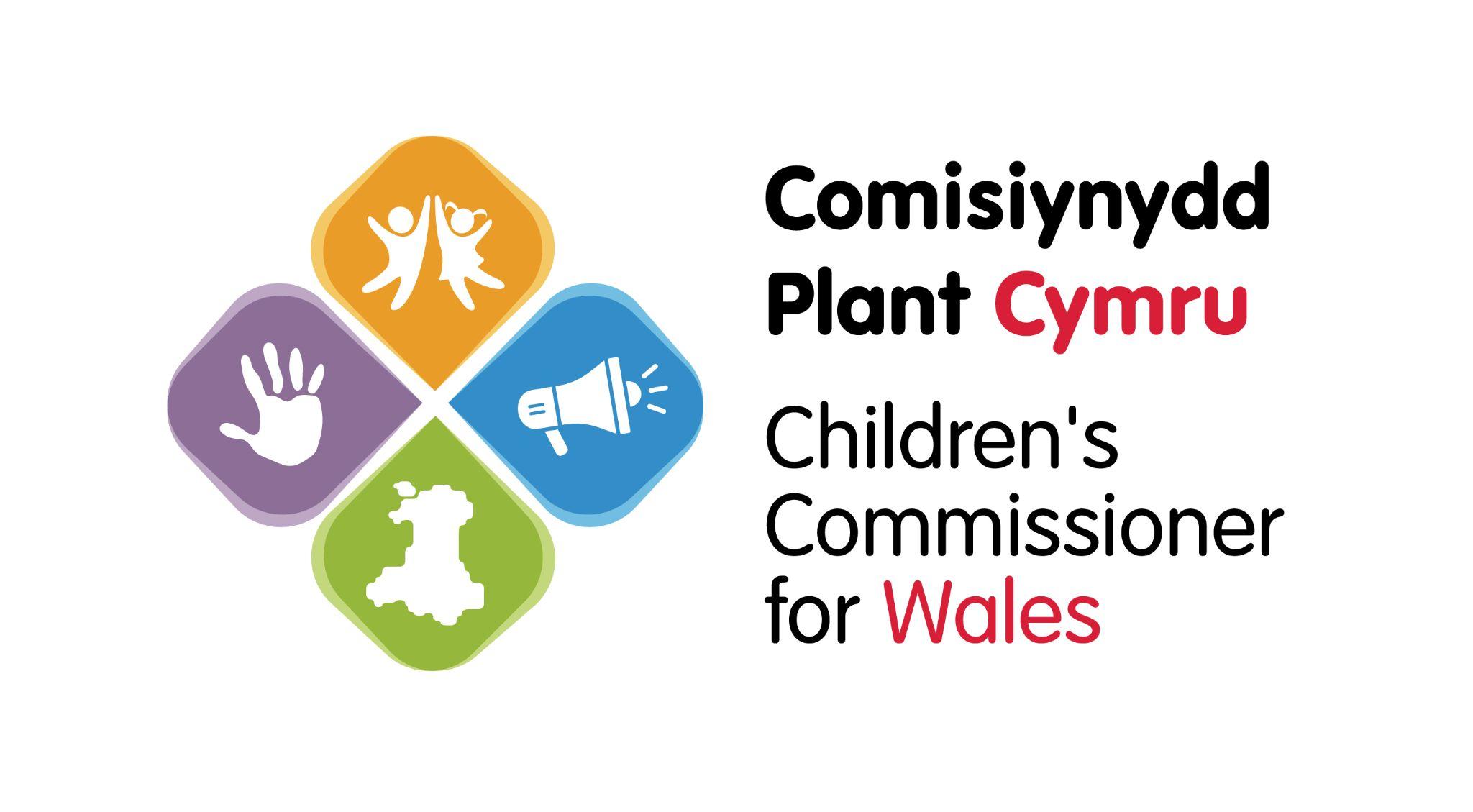 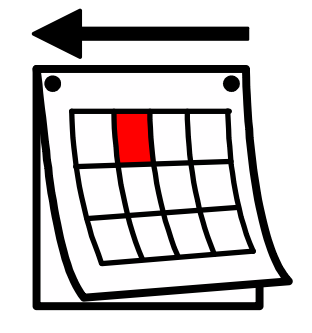 Mis diwethaf fe wnaethom ni ofyn sut oeddech chi’n teimlo am doiledau ysgol.

Dyma beth ddywedoch chi wrthym ni:
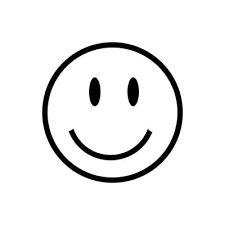 Roedd 56% yn anhapus gyda'ch toiledau ysgol
​
​

Roedd 62% ohonoch chi'n gallu mynd i'r toiled yn ystod amser gwersi ​
​
​

O ran papur toiled, dywedodd  21% ohonoch bod papur toiled naill ai byth ar gael neu bron byth ar gael

​
Roedd 57% ohonoch yn meddwl bod eich toiledau ysgol yn lân neu ddim yn wael
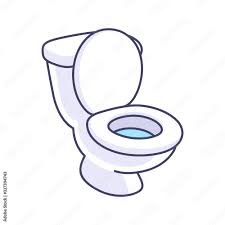 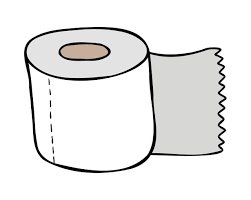 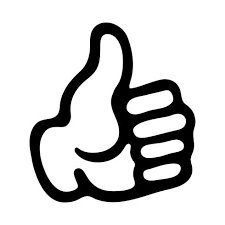 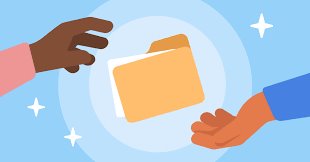 Mae'n glir fod toiledau ysgol yn broblem i rai plant a phobl ifanc ar draws Cymru.

Byddwn ni'n rhannu eich hatebion gyda Llywodraeth Cymru, cynghorau lleol, a phobl eraill a fydd yn gallu helpu newid pethau.
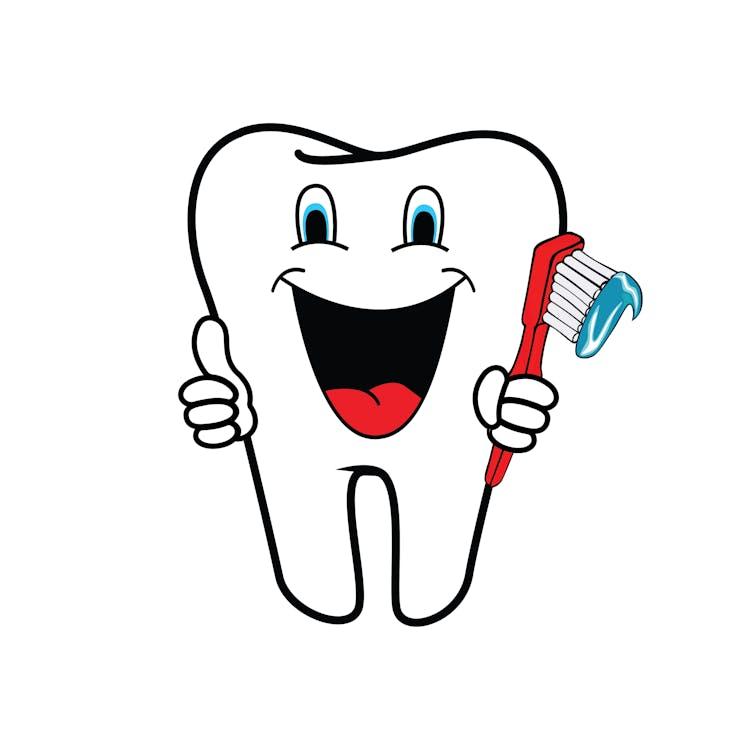 Mae Mater Mis Ebrill yn ymwneud â Diwrnod Iechyd y Byd, felly hoffem ni wybod sut ydych chi'n gofalu am eich dannedd.Cofiwch: Erthygl 24 – yr hawl i fod yn iach
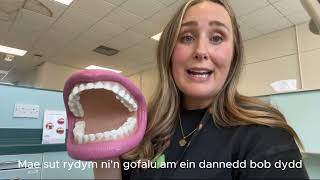 [Speaker Notes: Linc i'r fideo: https://youtu.be/eQ6B7srReZY]
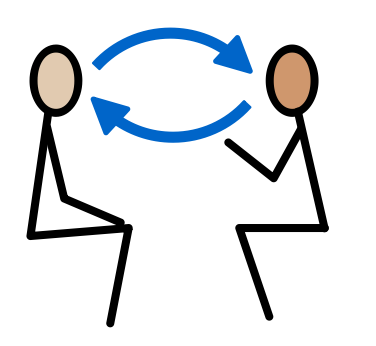 Trafodwch fel pâr neu fel grŵp:
Sut ydych chi’n brwshio eich dannedd?
Pa mor aml ydych chi’n gweld y deintydd?
Beth ydych chi’n ei fwyta a’i yfed?
[Speaker Notes: Mae deunyddiau ategol ar ein tudalen gwe i blant ag anghenion dysgu ychwanegol]
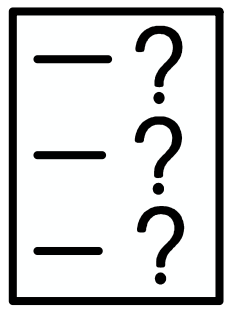 Rhannwch eich barn gyda ni gan ddefnyddio’r cod QR yr holiadur neu’r ddolen
(Gall pob person ifanc wneud hyn yn unigol neu gall athro ei wneud ar ran y dosbarth)
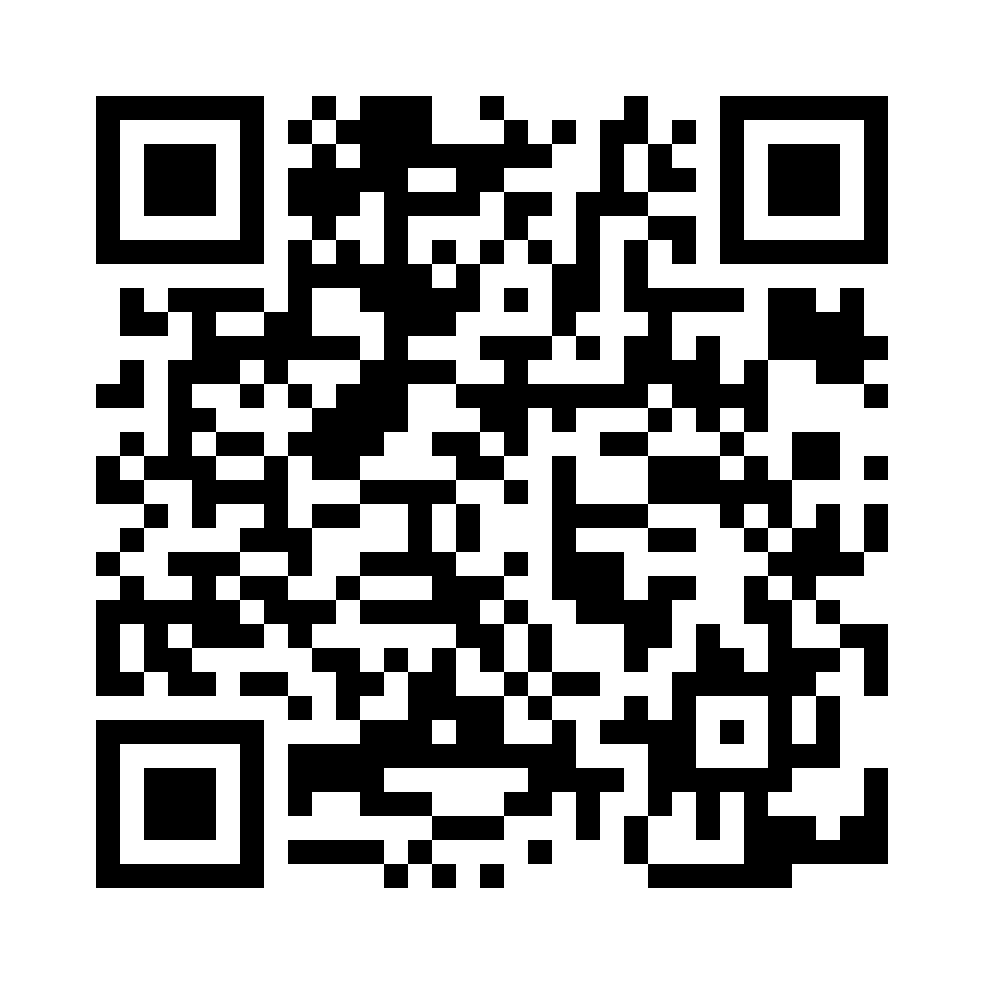 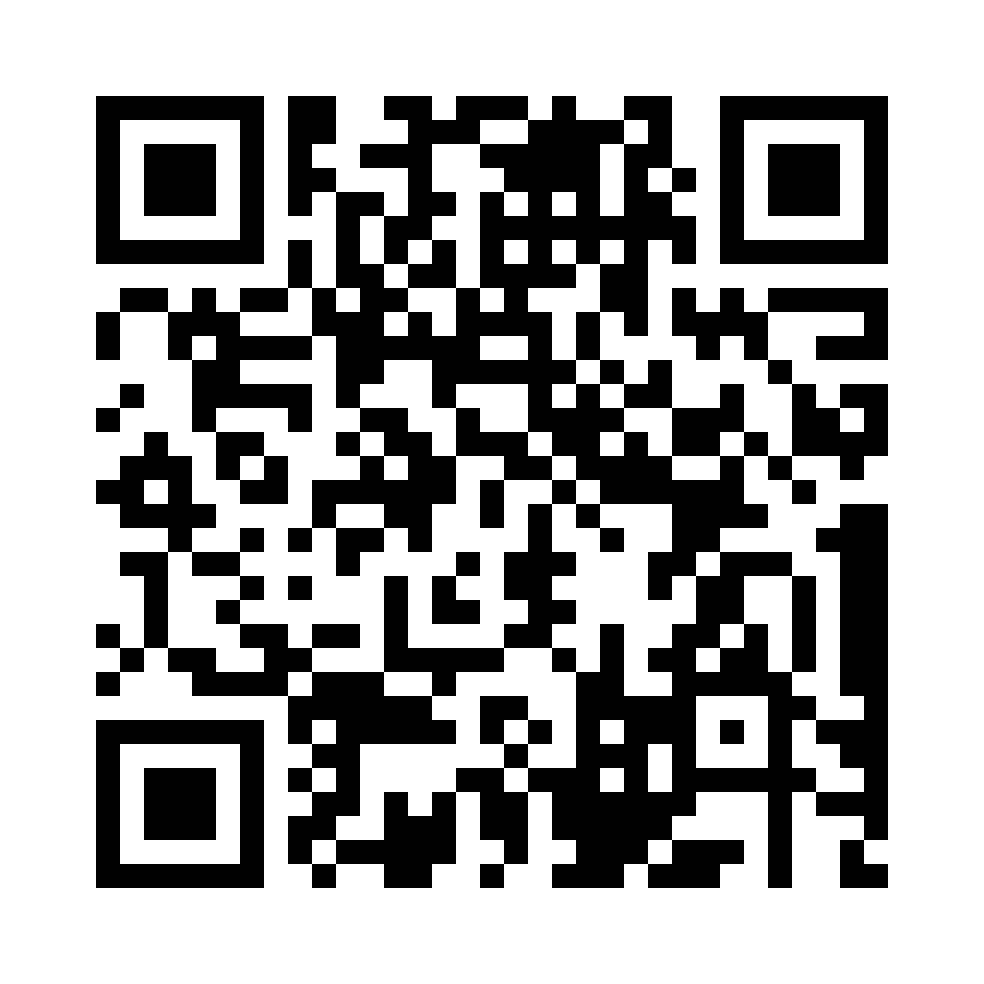 [Speaker Notes: Linc i'r holiadur:]
Top Tips – Sut i ofalu am eich dannedd
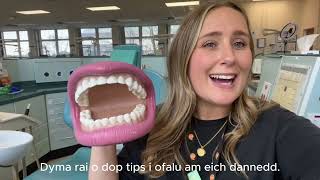 [Speaker Notes: Linc i'r fideo - https://youtu.be/rgTukSZPqDw]
A dau arall! 

Brwsiwch eich dannedd dwyiaith y diwrnod – yn cynnwys unwaith cyn mynd i'r gwely
Brwsiwch am ddau funud
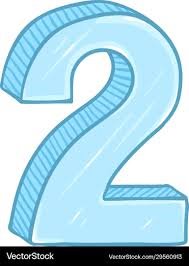 Os ydych chi'n poeni am unrhyw beth ar ôl sesiwn heddi, dylech siarad ag oedolyn rydych chi’n ymddiried ynddo
Gallech hefyd gysylltu â’n tîm Cyngor a chymorth:
0808 801 1000
cyngor@complantcymru.org.uk
www.complantcymru.org.uk
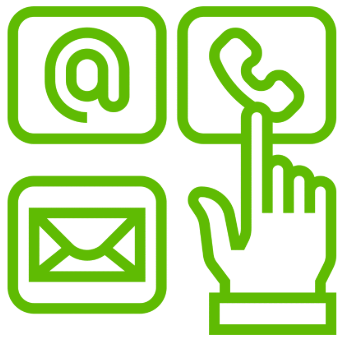 [Speaker Notes: You could also contact & speak to:

Childline – 0800 1111
Meic – 080880 23456]
Lincs defnyddiol
Gwybodaeth i rieni a gofalwyr
Gwybodaeth i ysgolion a meithrinfeydd
Adnoddau cyfnod sylfaen
Adnoddau CA2
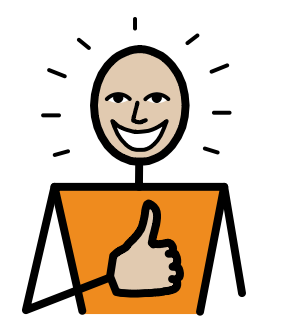 Diolch!
Bydd mater mis nesaf ar gael ar ein gwefan ar 6 Mai